Disclaimer
このプレゼン資料は、初級レベルの簿記会計の概要の理解を目的とし、2022年4月時点での日本国内において開示された情報を基に作成されたものです。また、ビデオおよび録音による解説の補助資料という位置づけのため、必ずしもすべての法律・規定を網羅し、保証するものではありません。

実務に適用するに当たっては、必ず基になる法律・規定等を再度参照してください。
1
社長の実践経営講座　© 国際会計コンソーシアム
入門―社長の実践簿記　
第15講　財務諸表の作成
 (ざいむしょひょうのさくせい)
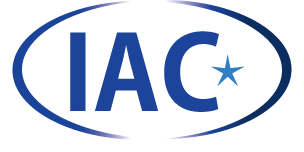 一般社団法人国際会計コンソーシアム
　        東京都港区六本木5丁目16番50号
　　　　六本木デュープレックスM’s205
2
社長の実践経営講座　© 国際会計コンソーシアム
[Speaker Notes: 泉田
本日の講義を始めさせていただきます。
本日の講義は、日本会計職業技能実習訓練　第1章　簿記論　第17講  
テーマ18 減価償却　1部　です。

浅山先生、最初に前講の復習をお願いいたします。]
入門―社長の実践簿記　目次概要
3
社長の実践経営講座　© 国際会計コンソーシアム
第20講　収益費用の発生と期間帰属(決算修正)  復習
1 収益(しゅうえき)	と費用(ひよう)

収益(しゅうえき)					
企業の経営活動の結果として資本が増加する原因をいう
たとえば、商品売買益、受取手数料、受取利息などがある。			
費用(ひよう)			
企業の経営活動の結果として資本が減少する原因をいう	
たとえば、給料、支払家賃、支払利息などがある。
					
財と用役(サービス)　　(ざいとようえき)	
　財　　企業の生産物で形があるもの　　
   用役　企業の生産物で形がないもの
4
社長の実践経営講座　© 国際会計コンソーシアム
第20講　収益費用の発生と期間帰属(決算修正)  復習-2
2 前払費用(まえばらいひよう)　＝　資産
決算日現在において既に用役の対価を支払っているが、
その用役の提供を次期以降に受ける場合、
この前払となっている金額。

前払家賃・前払保険料

3月31日に来期帰属分を計上した(繰り延べた)。　
(借方)前払保険料　70　(貸方)　支払保険料　70	

3 前受収益(まえうけしゅうえき)　＝　負債
決算日現在において既に用役の対価を受け取っているが、
その用役の提供を次期以降に行う場合、
その前受となっている金額。

前受家賃・前受保険料

3月31日に来期帰属分を計上した(繰り延べた)
　(借方)受取保険料　70　(貸方)　前受保険料　70
5
社長の実践経営講座　© 国際会計コンソーシアム
第20講　収益費用の発生と期間帰属(決算修正)  復習-3
4 未収収益(みしゅうしゅうえき)　＝　資産
決算日現在において既に用役の提供を行ったが、
その対価の受領日が到来していない場合、
その未収となっている金額。

未収利息・未収家賃・未収地代

3月31日に当期帰属分を計上した。
　(借方)未収利息　40　(貸方)受取利息　40	

5 未払費用(みはらいひよう)　＝　負債　
決算日現在において既に用役の提供を受けたが、
その対価の支払日が到来していない場合、
その未払となっている金額。

未払給料・未払利息・未払家賃・未払地代

3月31日に当期帰属分を計上した。
　(借方)支払利息　40　(貸方)未払利息　40
6
社長の実践経営講座　© 国際会計コンソーシアム
第20講　収益費用の発生と期間帰属(決算修正)  復習-4
6　前払費用と前受収益及び未収収益と未払費用のまとめ
7
社長の実践経営講座　© 国際会計コンソーシアム
第15講　財務諸表の作成学習内容
第15講 1 財務諸表の作成 (ざいむしょひょうのさくせい) の内容は、日本商工会議所簿記3級検定で必ず出題される財務諸表の作成問題です。
財務諸表の作成問題には、2つのパタ―ンがあります。
一つは、8桁精算表と決算整理事項から損益計算書と貸借対照表を作成させる問題です。
もう一つは、決算前残高試算表と決算整理事項から、精算表を用いないで損益計算書と貸借対照表を作成させる問題です。
後者のほうが難易度が高いですが、受験者はどちらのパターンにも対応できるようにしっかり学習しておきましょう。
2 合計残高試算表の作成の内容は、ある時点の合計試算表と期中取引資料がデータとして与えられており、そのデータから合計残高試算表を作成するというものです。
難易度は高いのですが、2022年以降の日本商工会議所簿記3級検定の出題頻度は低いです。
より高いレベルの簿記技術を身に付ける目的で、学習をお勧めします。
8
社長の実践経営講座　© 国際会計コンソーシアム
[Speaker Notes: 泉田
みなさまお疲れ様でした。
次回のお知らせをいたします。

第22講 テーマ21 財務諸表の作成 (ざいむしょひょうのさくせい) の内容は、
日本商工会議所簿記3級検定で必ず出題される財務諸表の作成問題です。
財務諸表の作成問題には、2つのパタ―ンがあります。
一つは、8桁精算表と決算整理事項から損益計算書と貸借対照表を作成させ
る問題です。
もう一つは、決算前残高試算表と決算整理事項から損益計算書と貸借対照表
を作成させる問題です。
後者のほうが難易度が高いですが、受験者はどちらのパターンにも対応でき
るようにしっかり学習しておきましょう。

コンテンツは、以下のようになります。
1 財務諸表の作成 (ざいむしょひょうのさくせい) 

次回またお会いしましょう。]
第15講  財務諸表の作成
1　財務諸表の作成 (ざいむしょひょうのさくせい) 
2　合計残高試算表の作成
　　　 (ごうけいざんだかしさんひょうのさくせい)
社長の実践経営講座　© 国際会計コンソーシアム
9
[Speaker Notes: 泉田

第22講  テーマ 21財務諸表の作成 のコンテンツ (目次) について、ご説明いたします。
1 財務諸表の作成

浅山先生、解説を、お願いいたします。]
第15講　テーマ 15 合計残高試算表の作成1　財務諸表の作成 (ざいむしょひょうのさくせい)
出題パターン1　問題15①
　データ：8桁精算表と決算整理事項
　作成物：損益計算書と貸借対照表を作成させる

パターン2　問題15②
　データ : 決算前残高試算表と決算整理事項
   作成物 : 精算表を用いないで損益計算書と貸借対照表作成させる。
　解答手順
　①決算整理前残高試算表の欄外に決算仕訳金額を直接転記する
　　仕訳頻度が多い勘定科目があれば、Tフォームを使う（現金預
　　金a/c・売掛金a/c・買掛金a/cまたは人名勘定・売上a/c・仕入a/c）
　②①から残高試算を作成する。
　③損益計算書と貸借対照表を作成する
10
社長の実践経営講座　© 国際会計コンソーシアム
問題15①
次の決算整理事項にもとづいて、精算表を作成しなさい。なお当期はⅩ2年4月1日からⅩ3年3月31日
までである。
(1)期末商品棚卸高は、110,000円である。売上原価は「売上原価」の行で計算すること。
(2)仮払消費税・仮受消費税を相殺して、その差額を未払消費税として計上する。
(3)通信費で費用処理した郵便切手のうち1,200円は未使用であったので、貯蔵品勘定に振り替える。
(4)現金の実際有高は97,300円であった。帳簿残高との差額は雑損失とした。
(5)給料の未払分32,000円を計上する。
(6)電子記録債権及び売掛金の期末残高に対して４％の貸倒引当金を差額補充法により設定する。
(7)建物と備品について、次の条件で定額法により減価償却をおこなう。
　　建物：残存価額ゼロ、 耐用年数40年
      備品：残存価額ゼロ、 耐用年数5年
(8)支払家賃の残高は、前期に支出した金額のうち当期にかかる5カ月分と、当期の9月から12ヵ月分の
　金額を合計したものである。従って次期にかかる前払家賃を計上すること。なお家賃の月額は、
   前期・当期ともに同じである。
(9)法人税、事業税及び住民税が61,500円と計算されたので、仮払法人税等との差額を未払法人税等
   として計上する。
11
社長の実践経営講座　© 国際会計コンソーシアム
問題15①　解答用紙
ｃｃｖ
ｃｃｖ
ｃｃｖ
ｃｃｖ
ｃｃｖ
ｃｃｖ
ｃｃｖ
ｃｃｖ
ｃｃｖ
ｃｃｖ
ｃｃｖ
ｃｃｖ
ｃｃｖ
ｃｃｖ
ｃｃｖ
ｃｃｖ
ｃｃｖ
ｃｃｖ
ｃｃｖ
ｃｃｖ
ｃｃｖ
ｃｃｖ
ｃｃｖ
12
社長の実践経営講座　© 国際会計コンソーシアム
12
問題15①　解答
13
社長の実践経営講座　© 国際会計コンソーシアム
問題15①　解説
次の決算整理事項にもとづいて、精算表を作成しなさい。なお当期はⅩ2年4月1日から
Ⅹ3年3月31日までである。
(1)期末商品棚卸高は、110,000円である。売上原価は「売上原価」の行で計算すること。
    (借方)仕入 - 売上原価　96,000　(貸方)繰越商品　96,000
　 (借方)繰越商品　110,000　　     (貸方)仕入 - 売上原価　110,000
(2)仮払消費税・仮受消費税を相殺して、その差額を未払消費税として計上する。
    (借方)仮受消費税　144,000        (貸方)仮払消費税　104,000
　　 　　　　　　　　　　　　    (貸方)未払消費税　40,000
(3)通信費で費用処理した郵便切手のうち1,200円は未使用であったので、貯蔵品勘定に
　　 振替える。
    (借方)貯蔵品　1,200　　         (貸方)通信費　1,200
(4)現金の実際有高は97,300円(帳簿有高は98,100円)であった。帳簿残高との差額は
　　雑損失とした。
     (借方)雑損失　800　　    　　 (貸方)現金　800
(5)給料の未払分32,000円を計上する。
     (借方)給料　32,000　　　   　 (貸方)未払給料　32,000
14
社長の実践経営講座　© 国際会計コンソーシアム
問題15①-2　解説
(6)電子記録債権及び売掛金の期末残高に対して４％の貸倒引当金を差額補充法に
     より設定する。
    (借方)貸倒引当金繰入　8,500　   (貸方)貸倒引当金　8,500
　　　　　(130,000 + 160,000    ) ×4 % －  3,100
(7)建物と備品について、次の条件で定額法により減価償却をおこなう。
　　建物：残存価額ゼロ、 耐用年数40年　帳簿価額  980、000　
      備品：残存価額ゼロ、 耐用年数5年　  帳簿価額 246,000
    (借方)建物減価償却費　24,500　  (貸方)建物減価償却累計額　24,500
　 (借方)備品減価償却費　49,200　  (貸方)備品減価償却累計額　49,200
(8)支払家賃の残高は、前期に支出した金額のうち当期にかかる5カ月分と、当期の9
     月から12ヵ月分の金額を合計したものである。従って次期にかかる前払家賃を
     計上すること。なお家賃の月額は、前期・当期ともに同じである。
　　9月～3月 ＝ 7か月　　12か月 － 7か月 ＝ 5か月
　　170,000 ÷ (5か月＋12か月)× 5か月 ＝ 50,000
     (借方)前払家賃　50,000　　　　 (貸方)支払家賃　50,000
(9)法人税、事業税及び住民税が61,500円と計算されたので、仮払法人税等との差額
     を未払法人税等として計上する。
    (借方)法人税等　61,500　           (貸方)仮払法人税等　23,000
　　　　　　　　　　  　　　　　 (貸方)未払法人税等　38,500
15
社長の実践経営講座　© 国際会計コンソーシアム
問題15②
次の【 資料１】と【資料２】にもとづいて、Ⅹ３年３月３１日の貸借対照表と損益計算書を作成しなさい。
なお当期はⅩ2年4月1日からⅩ3年3月31日までである。
【 資料１】
(1)期末商品棚卸高は、96,000円である
(2)仮払消費税・仮受消費税を相殺して、その差額を未払消費税として計上する。
(3)当座預金の貸方残高を当座借越勘定に振替える。当社は銀行と借越限度額100,000円の当座借越契約
　 を結んでいる。
(4)通信費で費用処理した郵便切手のうち12,000円は未使用であったので、貯蔵品勘定に振替える。
(5)現金の実際有高は65,000円であった。帳簿残高との差額を調査したところ、収入印紙を購入した時
　 の仕訳が未記帳であることが判明した。
(6)保険料の前払分18,000円を計上する。
(7)給料の未払分36,000円を計上する。
(8)電子記録債権及び売掛金の期末残高に対して５％の貸倒引当金を差額補充法により設定する。
(9)建物と備品について、次の条件で定額法により減価償却をおこなう。
　 建物：残存価額ゼロ、耐用年数25年　　　 備品：残存価額ゼロ、耐用年数5年
(10)借入金は当期12月1日に下記の条件で借り受けたものである。
　　借入期間1年、利率年４％、利息は返済時にまとめて支払う。従って利息の未払分を月割りで計上する。
(11)支払家賃の残高は、前期に支出した金額のうち当期にかかる4カ月分と、当期の8月から12ヵ月分の金額
　　 を合計したものである。従って次期にかかる前払家賃を計上すること。
     なお家賃の月額は、前期・当期ともに同じである。
(12)法人税、事業税及び住民税が49,800円と計算されたので、仮払法人税等との差額を未払法人税等として計上する。
16
社長の実践経営講座　© 国際会計コンソーシアム
【資料2】
17
社長の実践経営講座　© 国際会計コンソーシアム
問題15②　解答用紙
18
社長の実践経営講座　© 国際会計コンソーシアム
問題15②-2　解答用紙
19
社長の実践経営講座　© 国際会計コンソーシアム
問題15② 解答
社長の実践経営講座　© 国際会計コンソーシアム
20
問題15②-2 解答
21
社長の実践経営講座　© 国際会計コンソーシアム
問題15② 解説
22
社長の実践経営講座　© 国際会計コンソーシアム
問題15②-2　解説
次の【資料１】と【資料２】にもとづいて、Ⅹ３年３月３１日の貸借対照表と損
益計算書を作成しなさい。なお当期はⅩ2年4月1日からⅩ3年3月31日までである。
【資料１】
(1)期末商品棚卸高は、96,000円である。
     (借方)仕入　84,000　　　　    (貸方)繰越商品　84,000
　  (借方)繰越商品　96,000　　    (貸方)仕入　96,000
(2)仮払消費税・仮受消費税を相殺して、その差額を未払消費税として計上
　する。
　  (借方)仮受消費税　187,000      (貸方)仮払消費税　154,000
　　 　　　　　　　　　　  　　 (貸方)未払消費税　 33,000
(3)当座預金の貸方残高を当座借越勘定に振替える。当社は銀行と借越限度額
   100,000円の当座借越契約を結んでいる。
　　(借方)当座預金　34,000　       (貸方)当座借越　34,000
(4)通信費で費用処理した郵便切手のうち12,000円は未使用であったので、貯
   蔵品勘定に振替える。
  　 (借方)貯蔵品　12,000　　       (貸方)通信費　12,000
23
社長の実践経営講座　© 国際会計コンソーシアム
問題15②-2　解説
(5)現金の実際有高は65,000円であった。帳簿残高との差額を調査したところ、
   収入印紙を購入した時の仕訳が未記帳であることが判明した。
　  (借方)租税公課　1,000　　     (貸方)現金　1,000
(6)保険料の前払分18,000円を計上する。
　  (借方)前払保険料　18,000      (貸方)支払保険料　18,000
(7)給料の未払分36,000円を計上する。
　 (借方)給料　36,000　　          (貸方)未払給料 　 36,000
(8)電子記録債権及び売掛金の期末残高に対して５％の貸倒引当金を差額補充
　法により設定する。
　(借方)貸倒引当金繰入　8,000　 (貸方)貸倒引当金　8,000
  　(323,000 + 201,000) ×5 % －18,200＝8,000
(9)建物と備品について、次の条件で定額法により減価償却をおこなう。
　  　建物：残存価額ゼロ、耐用年数 25年  1,300,000÷25年＝52,000
        備品：残存価額ゼロ、耐用年数5年　   352,000÷5年＝70,400
　(借方)建物減価償却費　52,000　(貸方)建物減価償却累計額　52,000
　(借方)備品減価償却費　70,400　(貸方)備品減価償却累計額　70,400
24
社長の実践経営講座　© 国際会計コンソーシアム
問題15②-3　解説
(10)借入金は当期12月1日に下記の条件で借り受けたものである。
　 借入期間1年、利率年４％、利息は返済時にまとめて支払う、
　 従って利息の未払分を月割りで計上する。
　　　(借方)支払利息　1,120　　　　  (貸方)未払利息　1,120
　　　 84,000×4％÷12カ月×4カ月（12月1日～3月31日）＝1,120
(11)支払家賃の残高は、前期に支出した金額のうち当期にかかる4カ月分と、
    当期の8月から12ヵ月分の金額を合計したものである。従って次期にか
    かる前払家賃を計上すること。
    なお家賃の月額は、前期・当期ともに同じである。
　　　(借方)前払家賃　40,000　　　　 (貸方)支払家賃　40,000
　　　160,000÷（4カ月＋12カ月）×(12カ月－8カ月（8月1日～3月31日））＝40,000
(12)法人税、事業税及び住民税が49,800円と計算されたので、仮払法人税等
    との差額を未払法人税等として計上する。
　　　(借方)法人税等　49,800　         (貸方)仮払法人税等 　23,000
　　　　　　　　　　　　　　　　    (貸方)未払法人税等　 26,800
25
社長の実践経営講座　© 国際会計コンソーシアム
第15講　テーマ 15 合計残高試算表の作成2 合計残高試算表の作成　(ごうけいざんだかしさんひょうのさくせい)
出題パターン　問題15③　問題15④
　データ：ある時点の合計試算表＋期中取引資料
　　　　　期中取引資料は、売上取引、仕入取引等に分類されてい
　　　　　ることもある
　作成物：合計残高試算表

解答手順
　①仕訳を行って、ある時点の合計試算表欄に仕訳金額を直接転記する
　　仕訳頻度が多い勘定科目があれば、Tフォームを使う（現金預
　　金a/c・売掛金a/c・買掛金a/cまたは人名勘定・売上a/c・仕入a/c）
　②各勘定科目ごとに、ある時点の合計試算表の金額＋期中取引金額
　　を合計して、解答用紙に記載する
　③合計試算表→残高試算表を作成する
26
社長の実践経営講座　© 国際会計コンソーシアム
問題15③
次の【資料１】と【資料２】にもとづいて、Ⅹ２年７月３１日の合計残高試算表
と売掛金及び買掛金の明細を作成しなさい。なお仕入と売上にかかる取引は、全
て掛けで行っている。
27
社長の実践経営講座　© 国際会計コンソーシアム
【資料２】
Ⅹ２年７月中の取引
4日：売上　滋賀商店70,000円　当社負担の発送費2,000円を現金で支払った。
9日：6月分の所得税預り金2,600円と社会保険料預り金4,800円を当社の社会保険料負担額
　　 とともに、現金で支払った。　
11日：売上　大阪商店110,000円　大阪商店負担の発送費3,000円を現金で支払った。
15日：仕入　奈良商店70,000円
　　　収入印紙1,000円を購入し現金で支払った。
16日：電話代1,200円が普通預金から引き落とされた。
　　　4日に滋賀商店に売上げた商品の一部1,000円が、品違いのため返品されてきた。
18日：回収　滋賀商店75,000円　同店振出しの約束手形を受取った。
20日：滋賀商店振出しの約束手形68,000円が満期になり、当座預金口座に振り込まれた。
　　　支払　奈良商店72,000円　当社振出しの約束手形で支払った。
21日：仕入　京都商店60,000円
22日：回収　大阪商店102,000円　普通預金口座に振り込まれた。
24日：当社振出しの約束手形42,000円が満期になり、当座預金口座から引き落とされた。　
25日：支払　京都商店48,000円　当社振出しの約束手形で支払った。
　　　8月分の家賃4,000円を小切手を振り出して支払った。
28日：普通預金から現金30,000円を引き出した。
30日：7月分の給料29,800円を、所得税の源泉徴収額2,600円と社会保険料4,800円を差引
　　　き、残額を現金で支払った。
28
社長の実践経営講座　© 国際会計コンソーシアム
問題15③　解答用紙
29
社長の実践経営講座　© 国際会計コンソーシアム
問題15③-2　解答用紙
30
社長の実践経営講座　© 国際会計コンソーシアム
問題15③ 解答
31
社長の実践経営講座　© 国際会計コンソーシアム
問題15③-2 解答
32
社長の実践経営講座　© 国際会計コンソーシアム
問題15③ 解説
Tフォーム
Tフォーム
33
社長の実践経営講座　© 国際会計コンソーシアム
問題15③-2 解説　仕訳
4日：売上　滋賀商店70,000円　当社負担の発送費2,000円を現金で支払った。
　(借方)売掛金  70,000　　 　 (貸方)売上　 70,000
　(借方)発送費  2,000　　　 　(貸方)現金 　2,000
9日：6月分の所得税預り金2,600円と社会保険料預り金4,800円を当社の社会保険料
　　 負担額とともに、現金で支払った。
　(借方)所得税預り金　2,600　　　(貸方)現金　12,200
　(借方)社会保険料預り金　4,800　
   (借方)法定福利費　4,800　
11日：売上　大阪商店110,000円　大阪商店負担の発送費3,000円を現金で支払った。
   (借方)売掛金　113,000　　　 (貸方)売上　110,000 　　　　　
　　　　　　　　　　　　　   (貸方)現金　  3,000
15日：仕入　奈良商店70,000円
　(借方)仕入　70,000　　　　   (貸方)買掛金　70,000
　　　収入印紙1,000円を購入し現金で支払った。
　(借方)租税公課　1,000　　　 (貸方)現金　1,000
34
社長の実践経営講座　© 国際会計コンソーシアム
問題15③-3 解説　仕訳
16日：電話代1,200円が普通預金から引き落とされた。
　(借方)通信費　1,200　　　  　 　(貸方)普通預金　1,200
　　　4日に滋賀商店に売上げた商品の一部1,000円が、品違いのため返品されてきた。
　(借方)売上　1,000　　　    　　  (貸方)売掛金　1,000
18日：回収　滋賀商店75,000円　同店振出しの約束手形を受取った。
　(借方)受取手形　75,000　      　   (貸方)売掛金　75,000
20日：滋賀商店振出しの約束手形68,000円が満期になり、当座預金口座に振り込まれた。
　(借方)当座預金　68,000               (貸方)受取手形　68,000
　　　支払　奈良商店72,000円　当社振出しの約束手形で支払った。
　(借方)買掛金　72,000　　             (貸方)支払手形　72,000
21日: 仕入　京都商店60,000円
　(借方)仕入　60,000　　　             (貸方)買掛金　60,000
22日: 回収　大阪商店102,000円　普通預金口座に振り込まれた。
　(借方)普通預金　102,000　            (貸方)売掛金　102,000
24日: 当社振出しの約束手形42,000円が満期になり、当座預金口座から引き落とされた。　
　(借方)支払手形　42,000　              (貸方)当座預金　42,000
35
社長の実践経営講座　© 国際会計コンソーシアム
問題15③-4 解説　仕訳
25日: 支払　京都商店48,000円　当社振出しの約束手形で支払った。
　(借方)買掛金　48,000　　 (貸方)支払手形　48,000
    8月分の家賃4,000円を小切手を振り出して支払った。
　(借方)支払家賃　4,000　　(貸方)当座預金　4,000
28日: 普通預金から現金30,000円を引き出した。
　(借方)現金　30,000　　　 (貸方)普通預金　30,000
30日: 7 月分の給料29,800円を、所得税の源泉徴収額2,600円と社会保険料4,800円 
     を差引き、 残額を現金で支払った。
　(借方)給料　29,800　　 　 (貸方)所得税預り金　2,600
　　　　　　　　　 　　　 (貸方)社会保険料預り金　4,800
　　　　　　　　　　　　  (貸方)現金　22,400
36
社長の実践経営講座　© 国際会計コンソーシアム
問題15③-5 解説
Tフォーム
37
社長の実践経営講座　© 国際会計コンソーシアム
問題15④
次の【資料１】と【資料２】にもとづいて、Ⅹ２年７月３１日における残高試算表を作成しなさい。
【資料１】
38
社長の実践経営講座　© 国際会計コンソーシアム
【資料２】
Ⅹ２年７月中の取引
(１)現金に関する取引
　①売上高                                                  380,000円
　②普通預金からの入金　　　　　　　　　      30,000円
　③商品受注による手付金の受領額　　　  　    50,000円
　④仕入高　　　　　　　　　　　　　           410,000円　
　⑤収入印紙の購入額　　　　　　　　              3,000円
　⑥当社負担の商品発送費　　　　　　　   　     5,000円
　⑦所得税源泉徴収の納付高　　　　　　         26,000円
(２)普通預金に関する取引
　①売掛金の回収額　　　　　　　　   　      1,160,000円
　②買掛金の支払額　　　　　　　　　  　      760,000円
　③給料の支払額　　　　　　　　　　  　      270,000円
　④家賃の支払額　　　　　　　　　　   　      63,000円
　⑤通信費の支払額　　　　　　　　　   　      18,000円
　⑥現金の引き出し額　　　　　　　　　         30,000円
(３)売上に関する取引　　　　　　　
　①現金売上高　　　　　　　　　　           　380,000円
　②掛売上高　　　　　　　　　　　  　       1,150,000円
　③手付金の充当による売上高　　　　        　100,000円
(４)仕入に関する取引
　①現金仕入高　　　　　　　　　　              410,000円
　②掛仕入高　　　　　　　　　　      　        784,000円
　③掛返品高　　　　　　　　　　       　        20,000円
(５)その他の取引　　　
　①売掛金の貸倒高　　　　　　　　               16,000円
39
社長の実践経営講座　© 国際会計コンソーシアム
問題15④　解答用紙
40
社長の実践経営講座　© 国際会計コンソーシアム
問題15④ 解答
41
社長の実践経営講座　© 国際会計コンソーシアム
問題15④ 解説　【資料２】Ⅹ２年７月中の取引
(１)現金に関する取引
　①売上高　　　　　　　　　　　　　　　380,000円
　　(借方)現金　380,000　　　 　　(貸方)売上　380,000
　②普通預金からの入金額　　　　　　　 　30,000円
　　(借方)現金　30,000　　　　　　(貸方)普通預金　30,000
　③商品受注による手付金の受領額　　　 　50,000円
　　(借方)現金　50,000　　　　　　(貸方)前受金　50,000
　④仕入高　　　　　　　　　　　　　    410,000円　
　　(借方)仕入　410,000　　　　　 (貸方)現金　410,000
　⑤収入印紙の購入額　　　　　　　　      3,000円
　　(借方)租税公課　3,000　　　　 (貸方)現金　3,000
　⑥当社負担の商品発送費　　　　　　　  　5,000円
　　(借方)発送費  5,000　　　　     (貸方)現金　5,000
　⑦所得税源泉徴収の納付高　　　　　　   26,000円
　　(借方)所得税預り金　26,000　　(貸方)現金　26,000
42
社長の実践経営講座　© 国際会計コンソーシアム
問題15④-2 解説　【資料２】Ⅹ２年７月中の取引
(２)普通預金に関する取引
　①売掛金の回収額　　　　　　　　  　1,160,000円
　　(借方)普通預金　1,160,000　　 (貸方)売掛金　1,160,000
　②買掛金の支払額　　　　　　　　　  　760,000円
　　(借方)買掛金　760,000　　　   (貸方)普通預金　760,000
　③給料の支払額　　　　　　　　　　  　270,000円
　　(借方)給料　270,000　　　      (貸方)普通預金　270,000
   ④家賃の支払額　　　　　　　　　　   　63,000円
　　(借方)支払家賃　63,000　　　  (貸方)普通預金　63,000　
　⑤通信費の支払額　　　　　　　　　   　18,000円
　　(借方)通信費　18,000　　    　 (貸方)普通預金　18,000　
　⑥現金の引き出し額　　　　　　　　　   30,000円
　　(借方)現金　30,000　　　        (貸方)普通預金　30,000
43
社長の実践経営講座　© 国際会計コンソーシアム
問題15④-3 解説　【資料２】-2　Ⅹ２年７月中の取引
(３)売上に関する取引　　　　　　　
　①現金売上高　　　　　　　　　　    　380,000円
　　(借方)現金　380,000　　　     (貸方)売上　380,000
　②掛売上高　　　　　　　　　　　  　1,150,000円　
   　(借方)売掛金  1,150,000　　　 (貸方)売上　1,150,000
　③手付金の充当による売上高　　　　　　100,000円
　　(借方)前受金　100,000　　　  (貸方)売上　100,000
(４)仕入に関する取引
　①現金仕入高　　　　　　　　　　      410,000円
　　(借方)仕入　410,000　　　      (貸方)現金　410,000
　②掛仕入高　　　　　　　　　　      　784,000円
   　(借方)仕入　784,000　            (貸方)買掛金　784,000
　③掛返品高　　　　　　　　　　       　20,000円
   　(借方)買掛金　20,000　          (貸方)仕入　20,000
(５)その他の取引　　　
　　売掛金の貸倒高　　　　　　　　       16,000円
　　(借方)貸倒引当金　16,000　　  (貸方)売掛金　16,000
44
社長の実践経営講座　© 国際会計コンソーシアム
問題15④-4 解説
7月31日残高試算
Tフォーム不要
Tフォーム不要
45
社長の実践経営講座　© 国際会計コンソーシアム
問題15④-5 解説
④仕入高
　410,000円　
⑤収入印紙の購入額
　3,000円
⑥当社負担の商品発送費
　5,000円
⑦所得税源泉徴収の納付高
　26,000円
合計 444,000円
①売上高
　380,000円
②普通預金からの入金額
　30,000円
③商品受注による手付金
　の受領額　　
　50,000円
合計 460,000円
①現金仕入高
  410,000円
②掛仕入高
  784,000円
③掛返品高
  20,000円
46
社長の実践経営講座　© 国際会計コンソーシアム
予告編　第16講 伝票 (でんぴょう)
第16講  伝票では、伝票 (でんぴょう) の処理を学びます。
伝票とは、取引を一定の形式で記録する紙片のことです。	
伝票の機能は、仕訳帳の機能と同じです。
従って皆さんは、取引の内容を伝票に記入すること (起票 (きひょう) )や逆に伝票から取引の内容を推計できるようになってください。
会計ソフトで自動化された簿記システムにおいても、伝票は内部統制のために現代でも利用されています。
電子稟議書から自動仕訳ができるERPを導入している企業には、
紙ベースの伝票は存在しませんが、伝票機能の原理原則は同じです。
目次
1 伝票 (でんぴょう) 
2 起票 (きひょう) 
3 三伝票 (さんでんぴょう) 
4 一部振替取引 (いちぶふりかえとりひき)  
5 伝票の転記と集計 (でんぴょうのしゅうけい) 
6 五伝票性 (ごでんぴょうせい)
47
社長の実践経営講座　© 国際会計コンソーシアム
[Speaker Notes: 泉田
みなさまお疲れ様でした。

次回のお知らせをいたします。

第23講 テーマ22 伝票では、伝票 (でんぴょう) の処理を学びます。
伝票とは、取引を一定の形式で記録する紙片のことです。	
伝票の機能は、仕訳帳の機能と同じです。
従って皆さんは、取引の内容を伝票に記入すること (起票 (きひょう) ) や逆に伝票から取引の内容を推計できるようになってください。
会計ソフトで自動化された簿記システムにおいても、伝票は内部統制のために現代でも利用されています。
電子稟議書から自動仕訳ができるERPを導入している企業には、紙ベースの伝票は存在しませんが、伝票機能の原理原則は同じです。

コンテンツは以下のようになります。
1 伝票 (でんぴょう) 
2 起票 (きひょう) 
3 三伝票 (さんでんぴょう) 
4 一部振替取引 (いちぶふりかえとりひき)  
5 伝票の転記と集計 (でんぴょうのしゅうけい) 
6 五伝票性 (ごでんぴょうせい) 

次回またお会いしましょう。]
お疲れ様でした
本日のお話で、何かご質問などございましたら、
遠慮なくお申し付けください。ご聴講誠にありがとうございました。
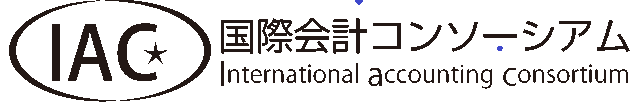 東京都港区六本木5丁目16番50号
　六本木デュープレックスM‘s205
一般社団法人　国際会計コンソーシアム